Our English Learning Journey
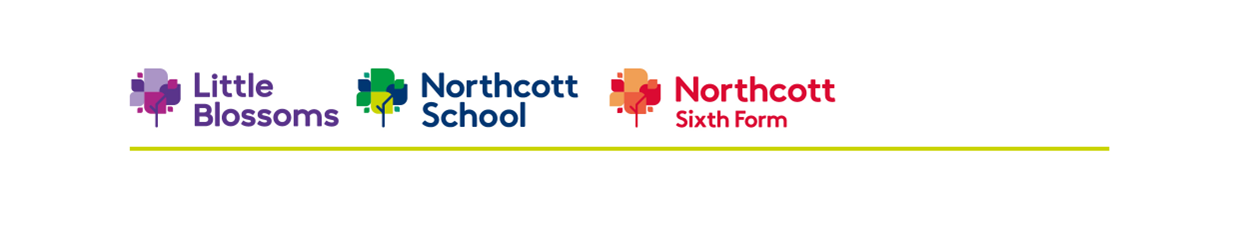 The Future
Y13
On-going Revision based on identified areas and
Life Skills in Literacy
v
v
v
v
Students continuing on with their English studies will complete a program of study that will enable them to ‘Step Up to GCSE.’
Stepping Stone courses – such as Functional Skills – will form a Pathway where students can build the skills, resillience and confidence needed on their journey towards GCSE.
Life Skills Literacy
Skills and Assessment
Purposeful Words
Getting Creative
It’s all about Perspective
Y12
Life Skills Literacy
Life Skills Literacy
Life Skills Literacy
Life Skills Literacy
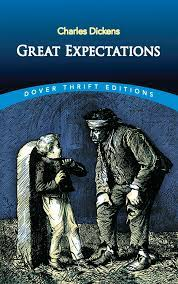 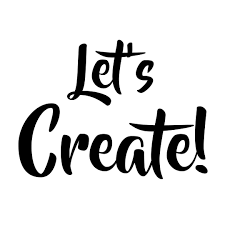 Novel: Part 2
Skills and Assessment
Novel: Part 1
Purposeful Words
Getting Creative
It’s all about Perspective
Y11
Novel: Great Expectations
Entry Level Certificate and unit awards (some students)
Literary Heritage: pre and post 1914 poetry
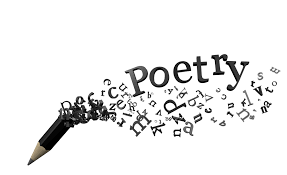 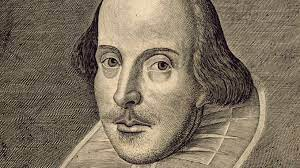 Non- Fiction: respond and create
Fiction: respond and create
Writing Creatively and Convincingly
Shakespeare: Twelfth Night
S&L
Y10
Entry Level Certificate and unit awards (some students)
Our English Learning Journey
Transition
to 
KS4
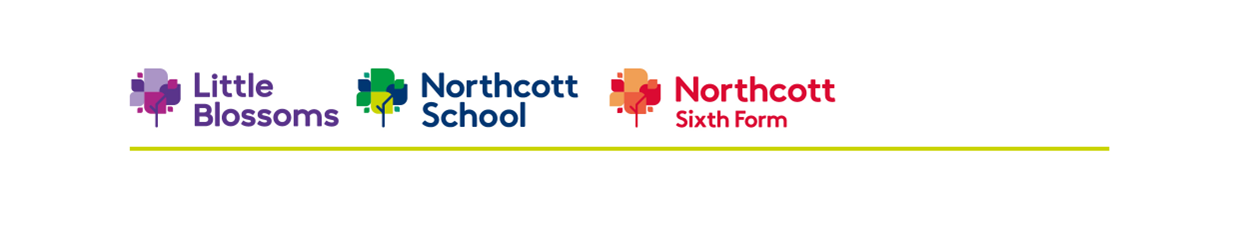 Class Novel
v
v
v
v
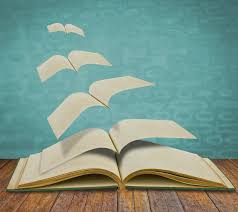 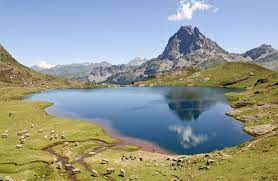 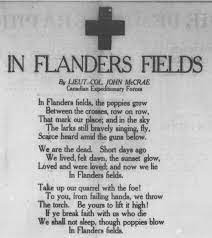 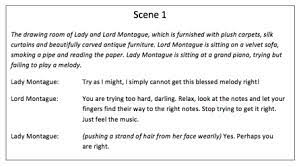 Modern Living: Spoken Language
War Poetry: pre and post 1914
Y9
Play Study
Fighting for Freedom
The Great Outdoors
Class Novel
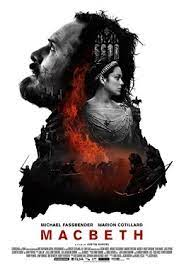 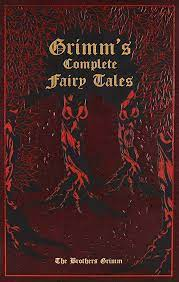 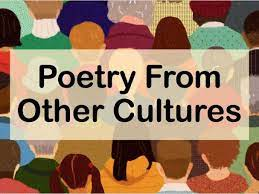 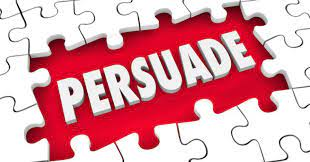 Poetry from other Cultures
Y8
Grimm’s Fairytales
The Power of Persuasion
Disasters!
Shakespeare: Macbeth
Moving on
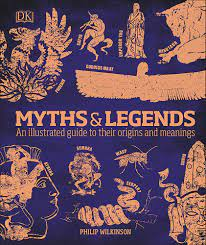 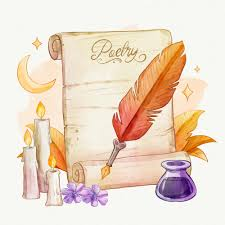 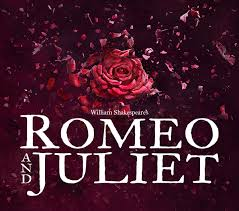 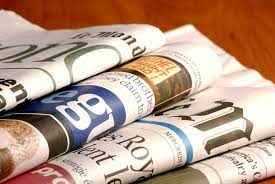 Poetry
Stop the Press!
Myths and Legends
Class Novel
Shakespeare: Romeo and Juliet
Y7
Our English Learning Journey
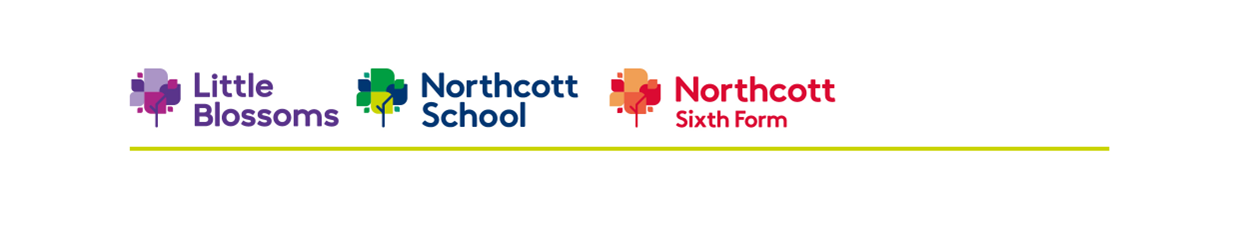 Transition 
to 
KS3
v
v
v
Summer
Fiction: Quest stories
Non-Fiction: Explanatory texts 
Poetry: Really Looking poems
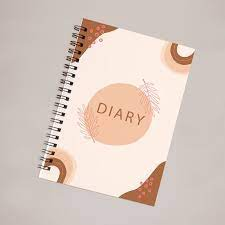 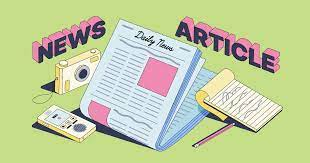 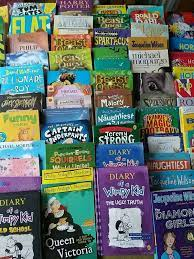 Spring
Fiction: Stories on a theme
Non-Fiction: Information texts 
Poetry: theme poems
FFT Success for all Phonics
Our Primary 
Journey
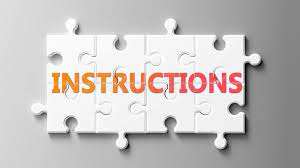 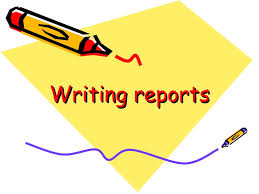 Autumn 
Fiction: Stories with a familiar setting
Non-Fiction: Instructive texts
Poetry: sensory poems
At the Seaside
All About Me
Into 
The Woods
Superheroes
Down on the Farm
Pesky
Pirates
Little Blossoms
Our English Learning Journey
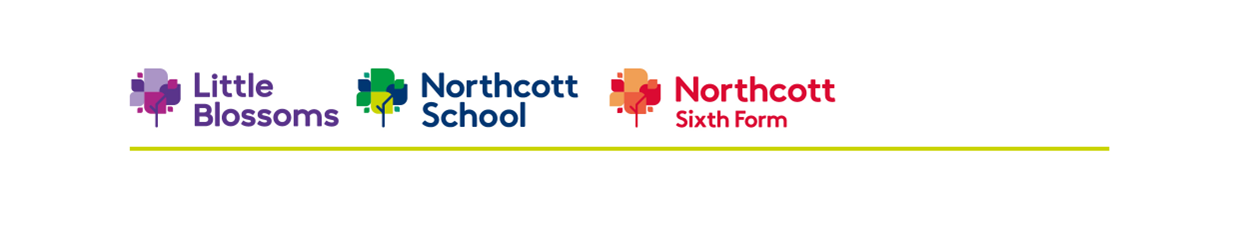 Students in our 3 x nurture groups will  have tailored access to the relevant national curriculum skills for their age/ ability level.  This will help grow confidence and skill and give time to relate and apply the learning to real life situations and life skills. 
Following the relevant curriculum will also allow learners in N1  to reintegrate to the whole school in the future. 
Life Skills are at the core of chosen topics to facilitate a functional curriculum for these students whilst allowing them to access the key skills needed to gain English qualifications appropriate to their ability, ranging from Unit Awards to Functional Skills.
v
N1: Spoken Language
N2: Introduction to Shakespeare
N1: Shakespeare Study
N1: Poetry
AND 
Spoken Language Projects
N3: Introduction to Shakespeare
N2: Spoken Language
N2: Novel Study
AND 
Spoken Language Projects
N3: Our Future
N3: Poetry > pre and post 1914
FFT Success for all as needed
N1: Fiction > Read and Create
N1: Novel Study
N2: Travel Writing
AND 
Spoken Language Projects
N2: Non-Fiction > Read and Create
AND 
Spoken Language Projects
N3: Writing Creatively and Convincingly
AND 
Spoken Language Projects
N3: Non-Fiction > Respond to and create 
AND 
Spoken Language Projects
N1: Non-Fiction > Read and Create
N2: Short Stories and Poetry
AND 
Spoken Language Projects
Nurture
N3: Novel Study
AND
Spoken Language Projects